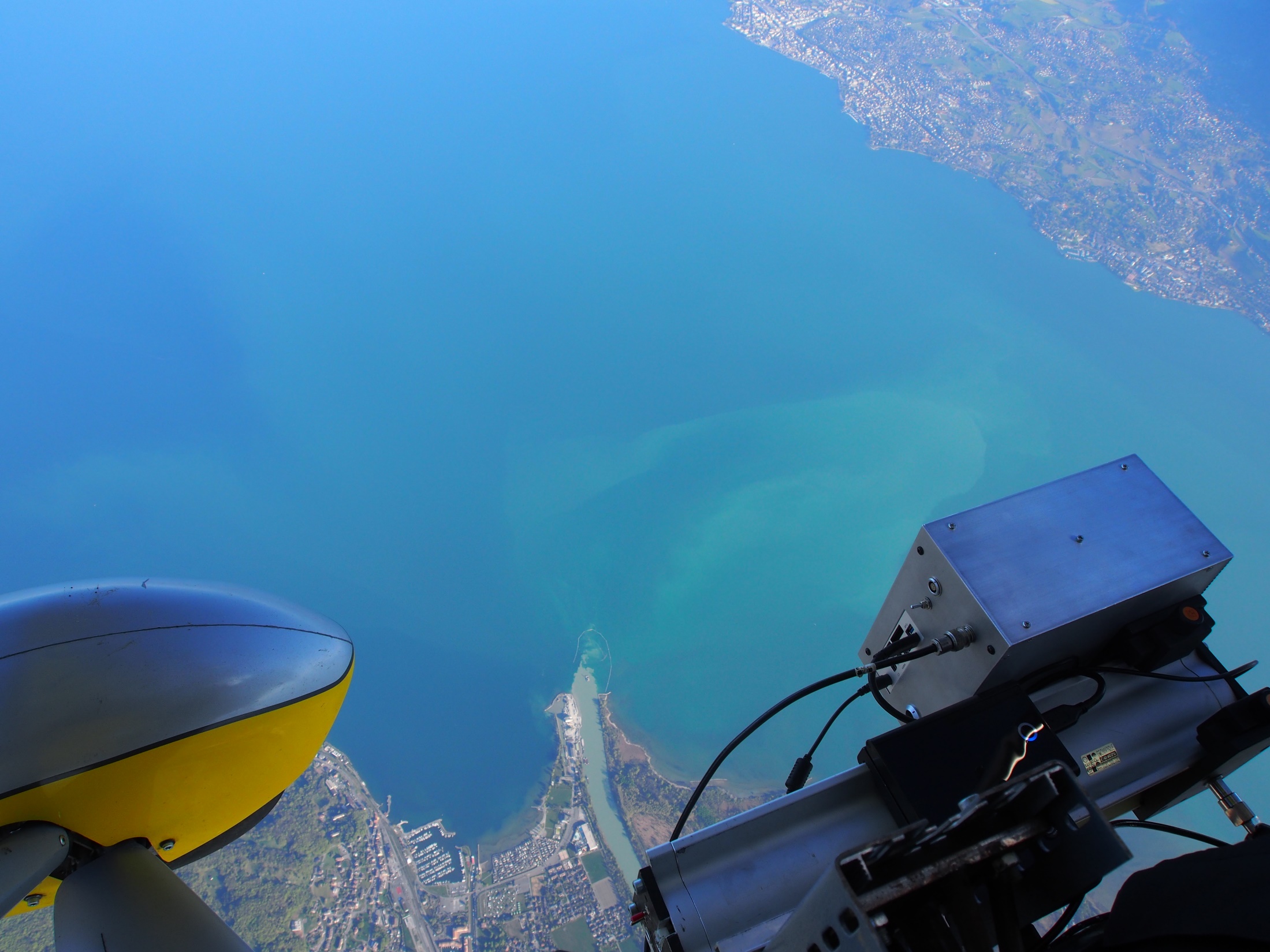 Meteolakes.ch
Main Contributors
Adrien Gaudard*
Theo Baracchini
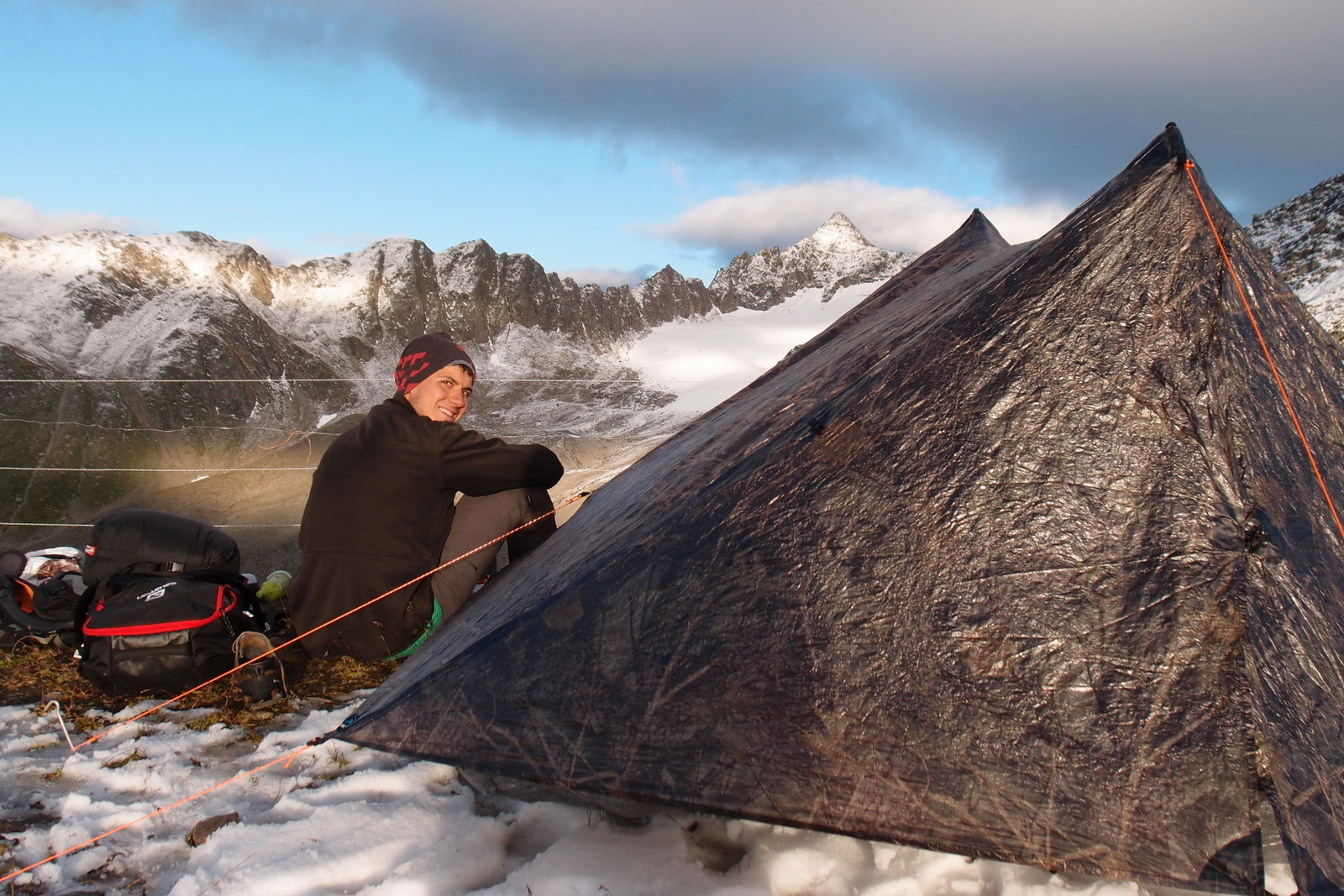 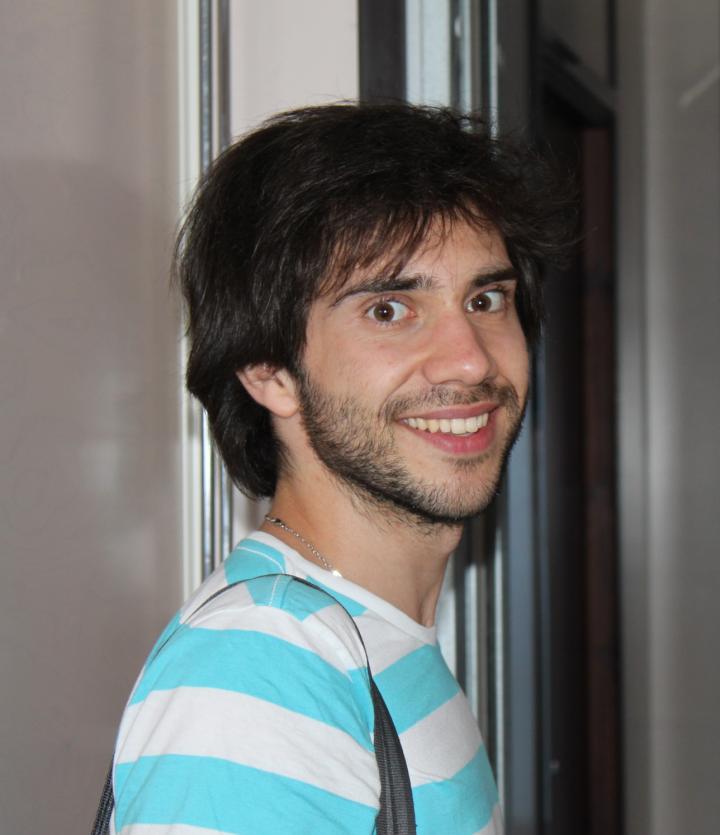 Damien Bouffard
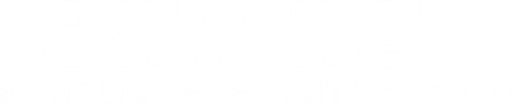 Need of an online operational 3D hydro model
Ex: calcite precipitation in Lake Geneva
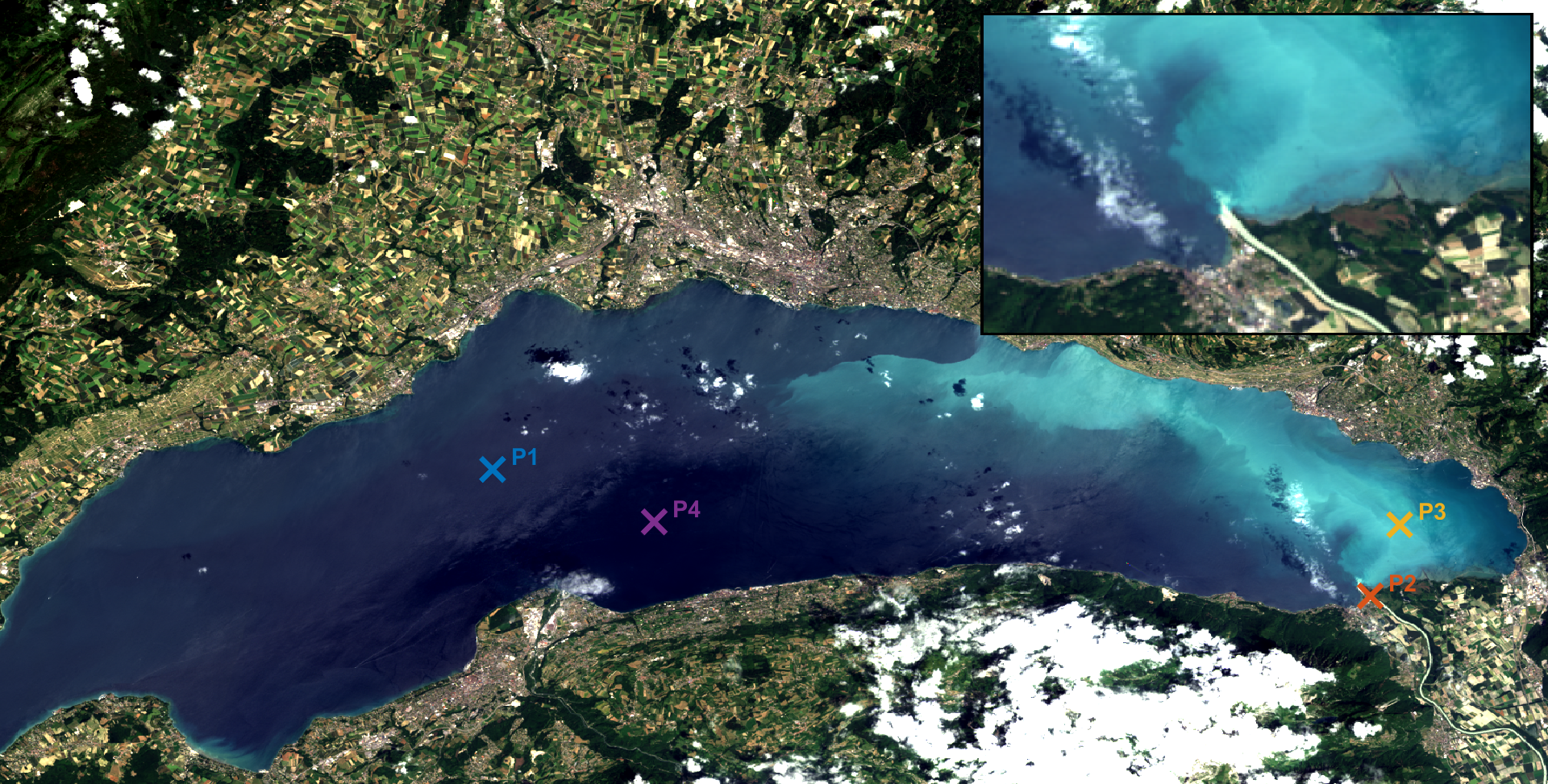 Nouchi et al. AS (2019)
Need of an online operational 3D hydro model
Ex: calcite precipitation in Lake Geneva
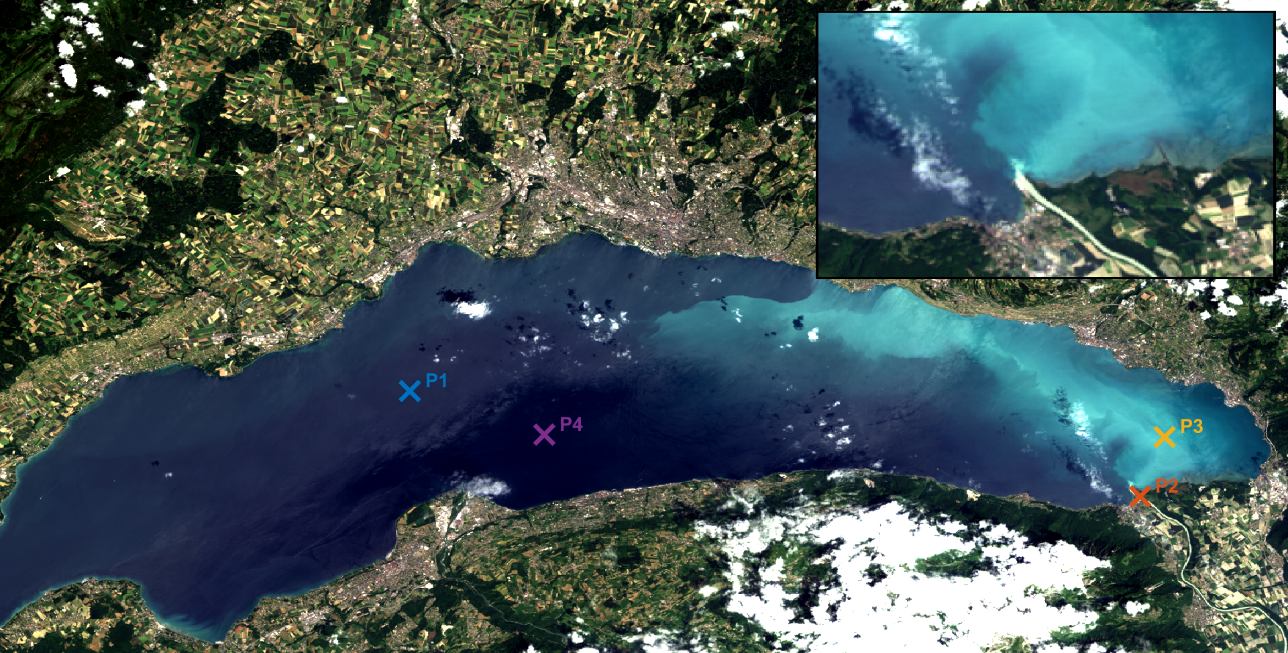 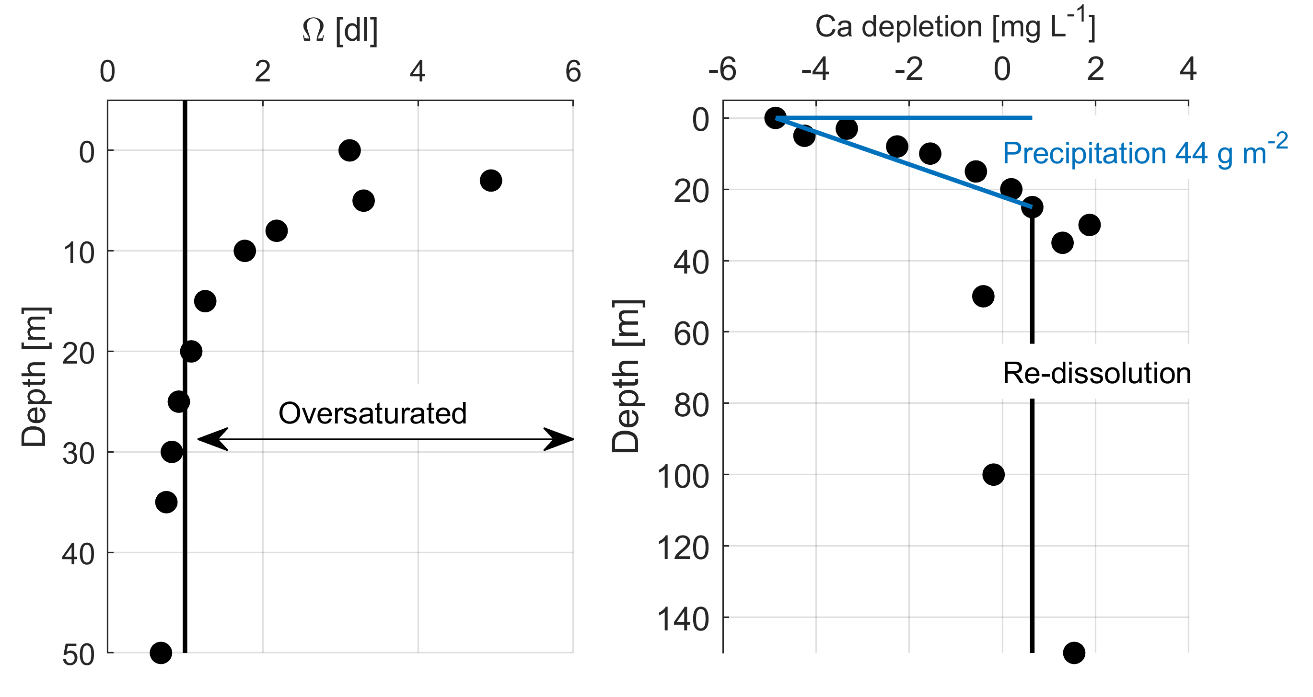 Nouchi et al.  AS (2019)
Need of an online operational 3D hydro model
Ex: calcite precipitation in Lake Geneva
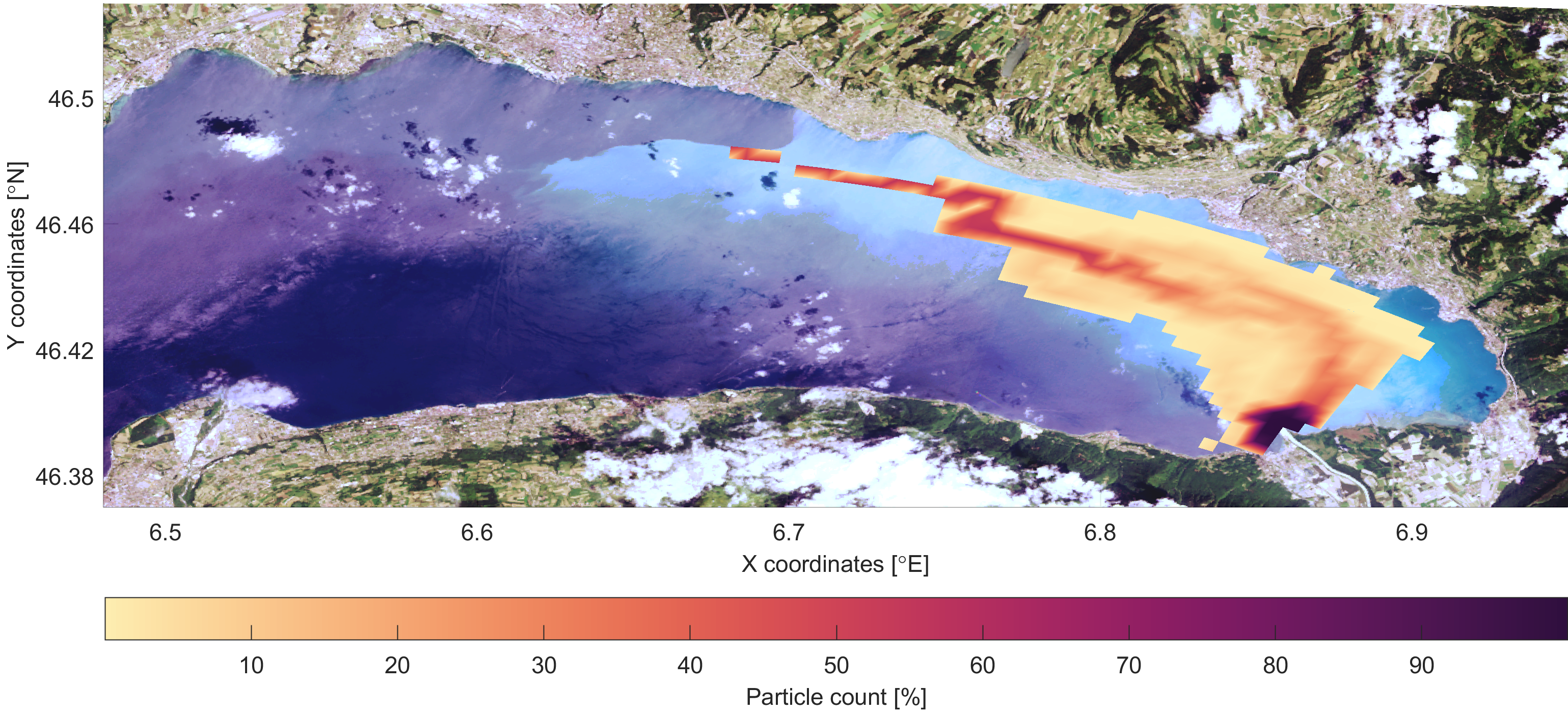 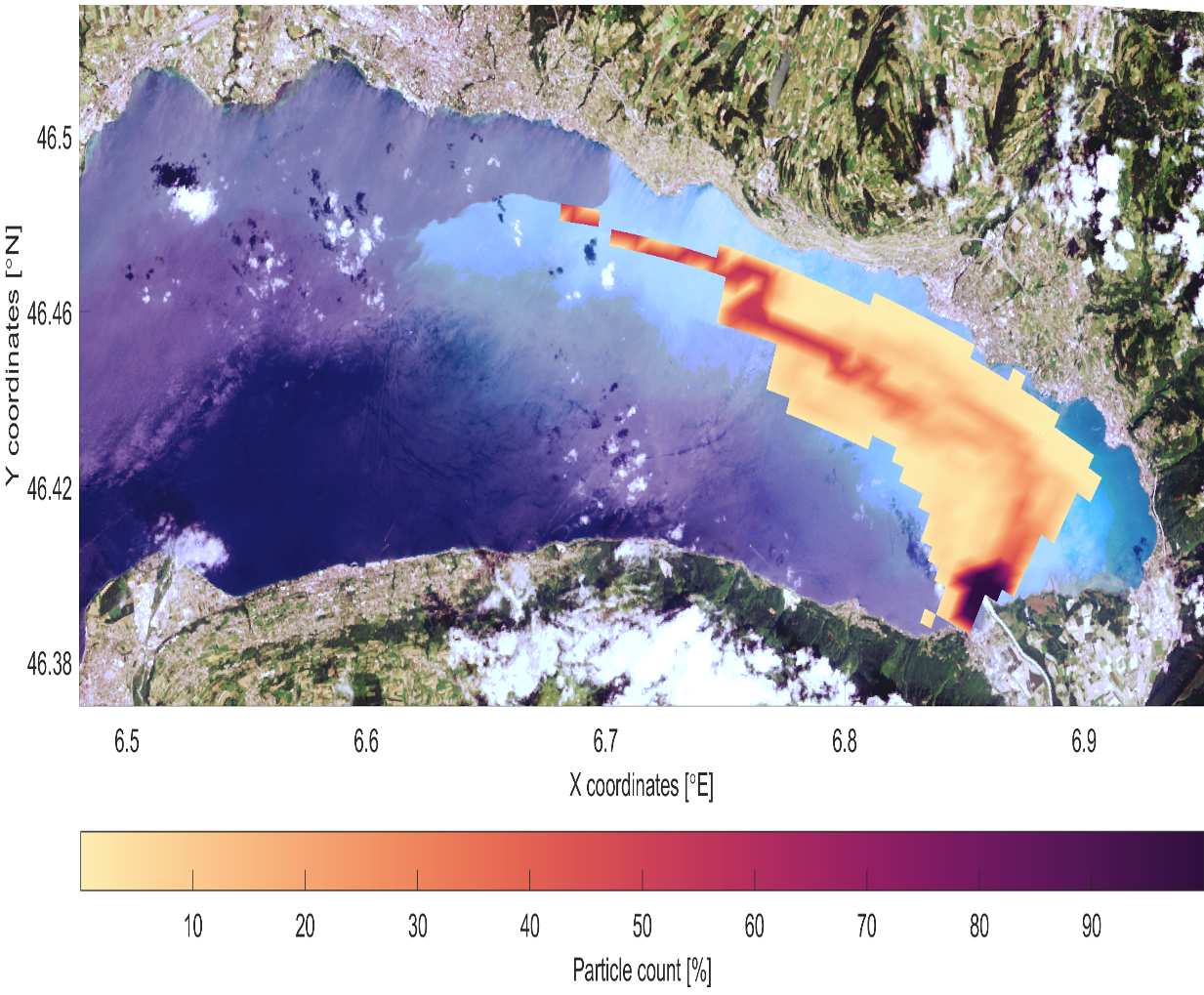  Need operational model for event predictions
Nouchi et al. AS (2019)
Meteolakes.ch
An online operational 3D hydrodynamic model
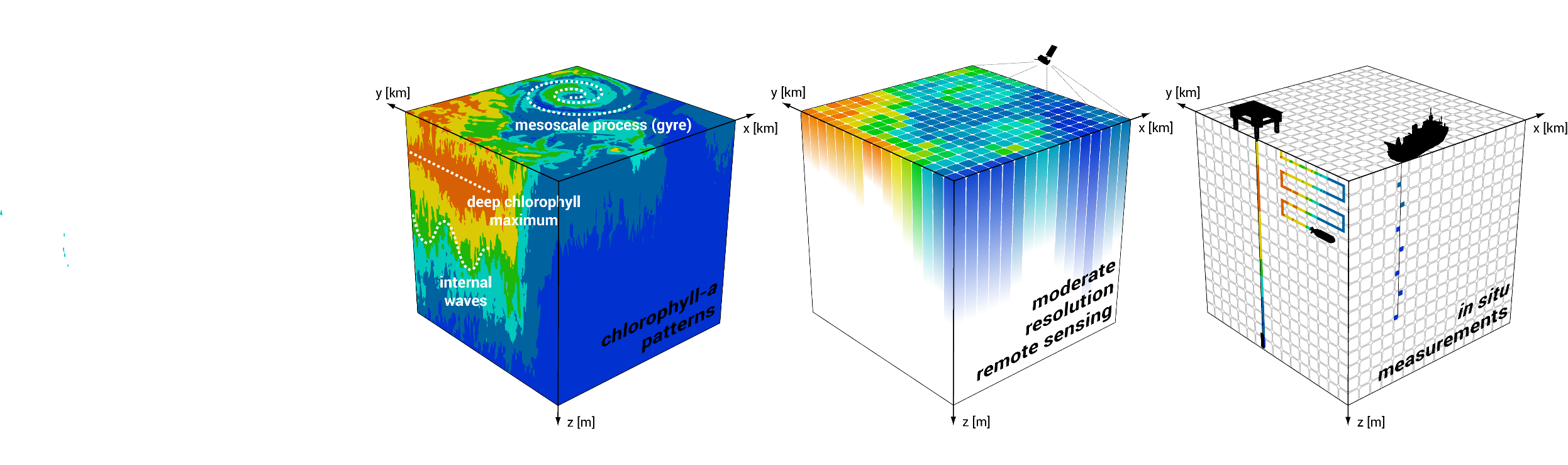 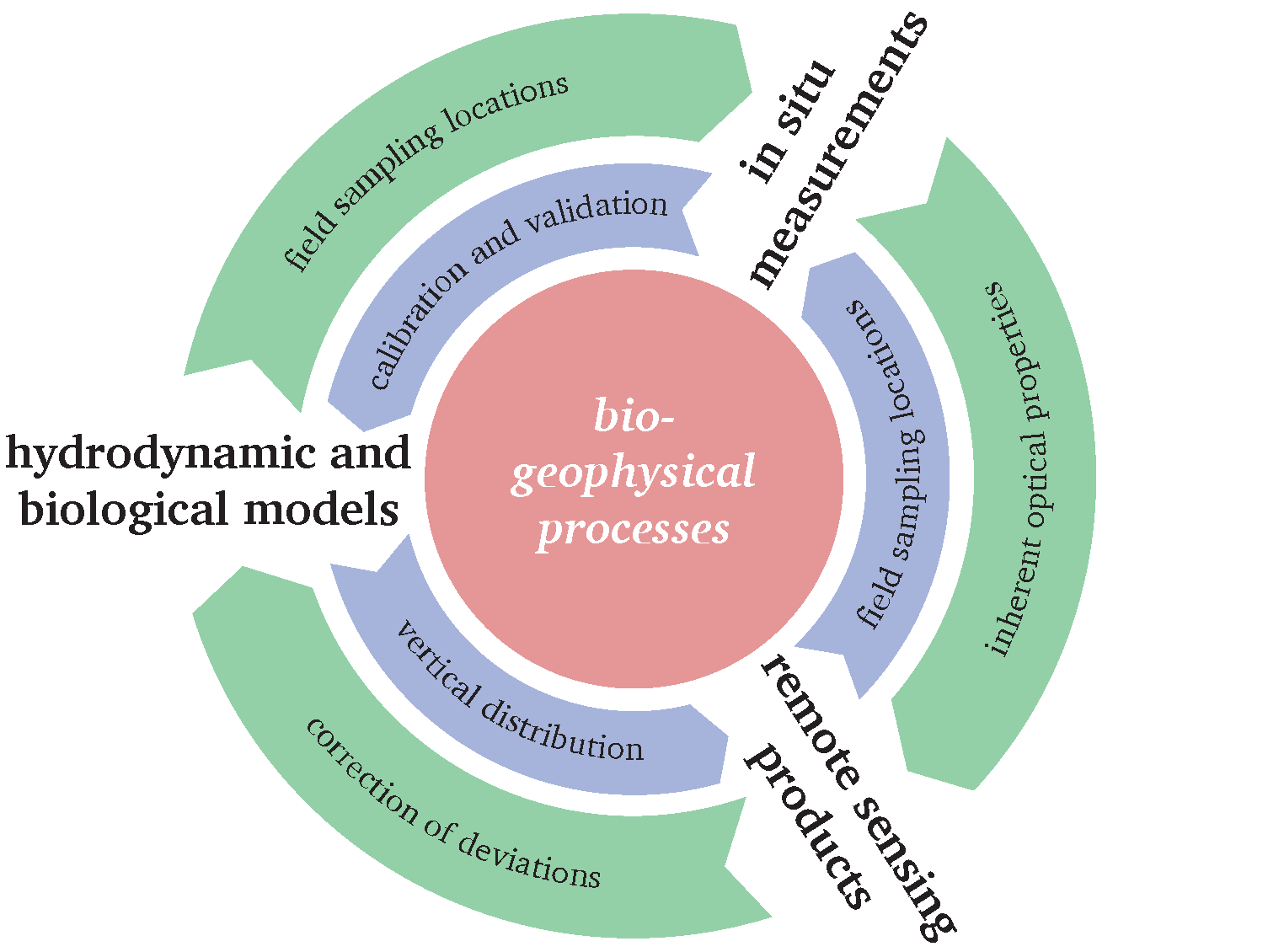 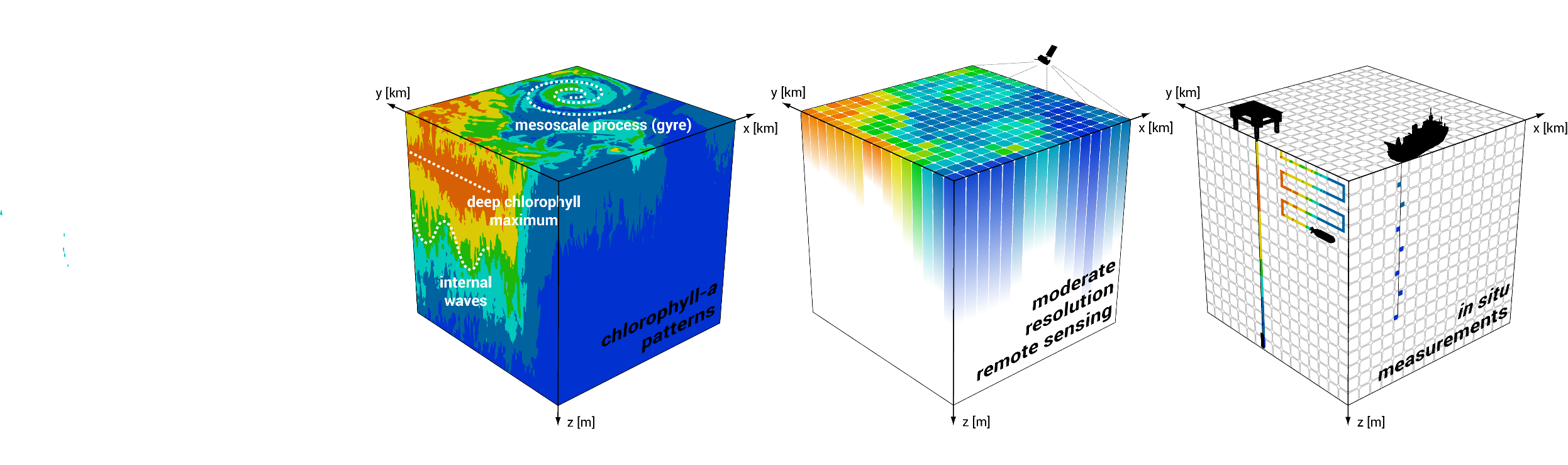 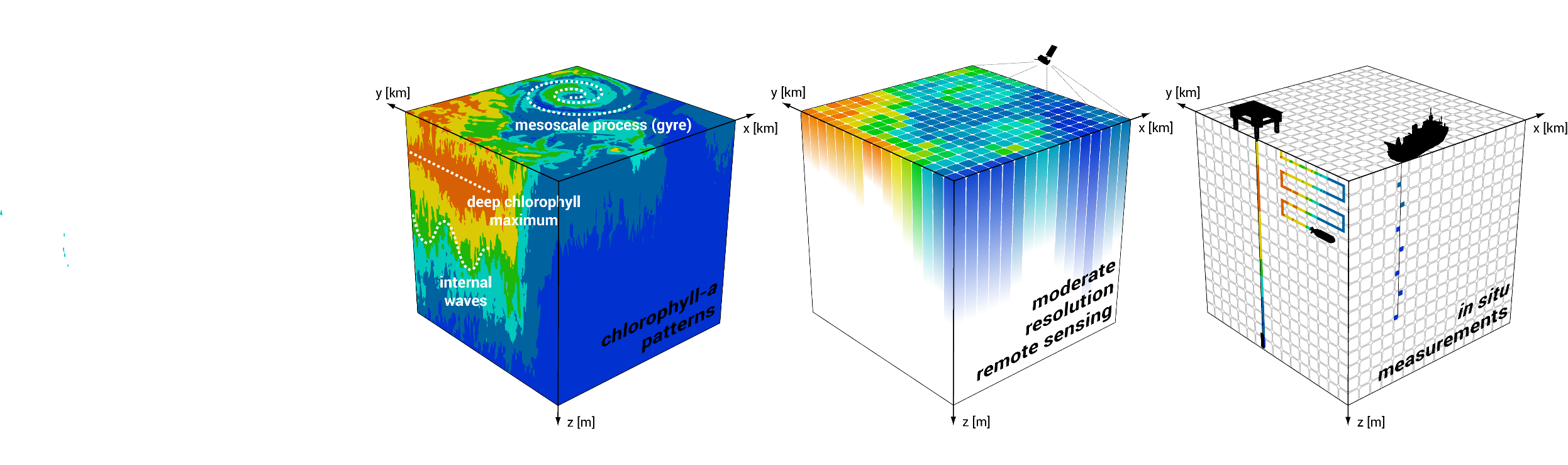 Meteolakes.ch
An online operational 3D hydrodynamic model
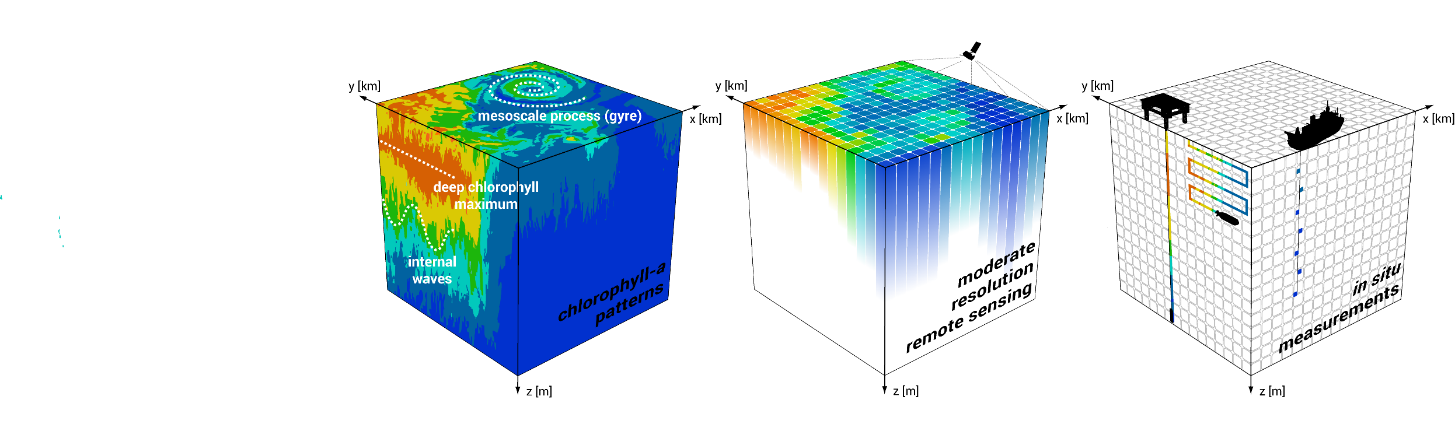 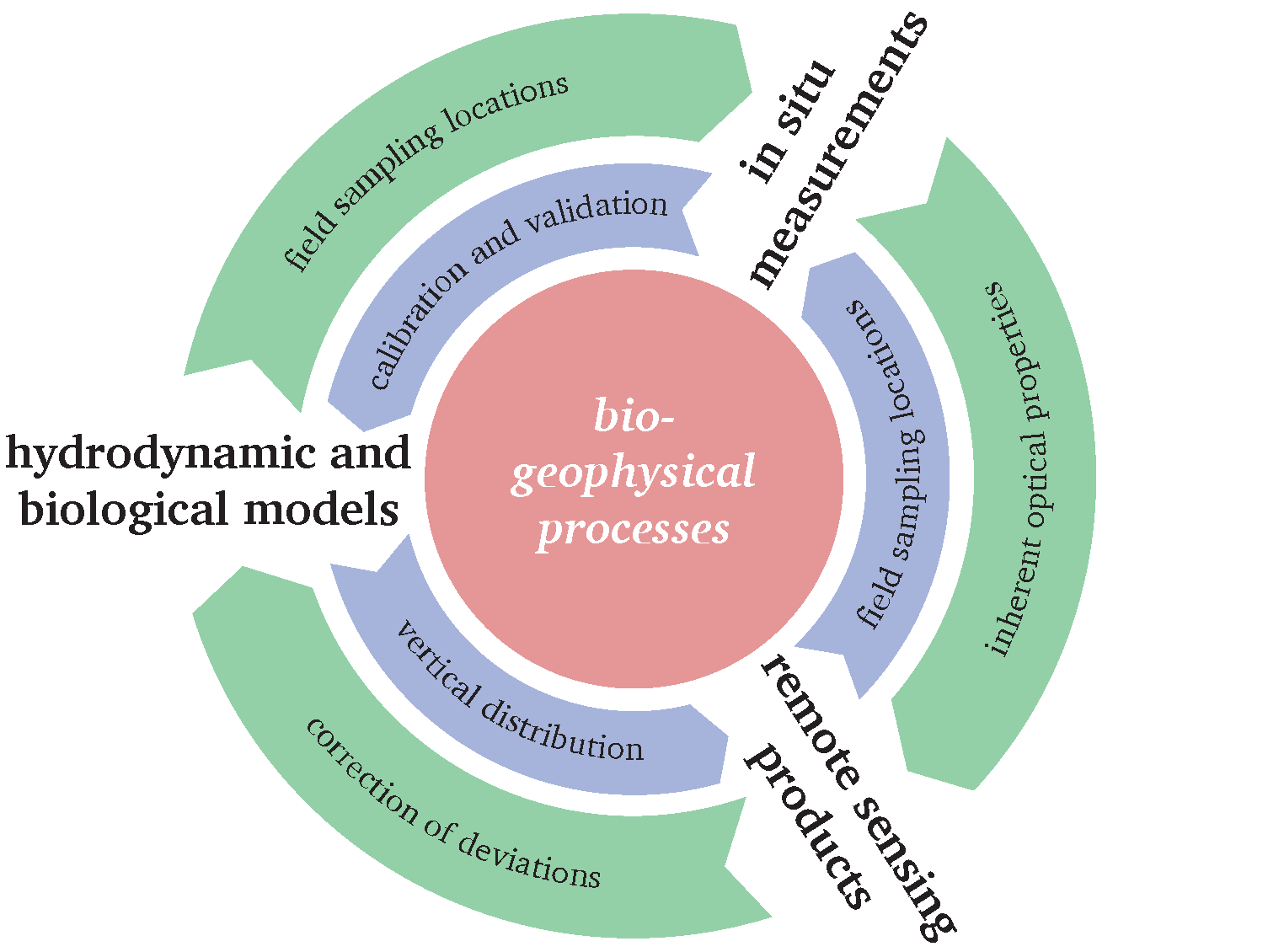 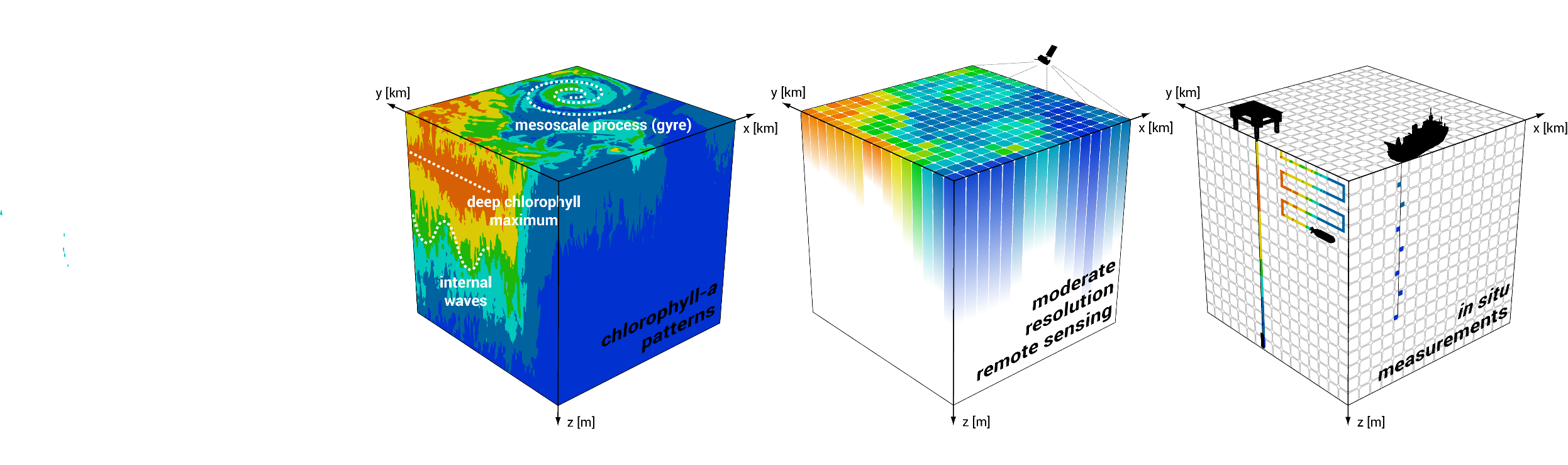 Model/System requirements
Operational
Data visualisation
Data extraction
Uncertainty quantification
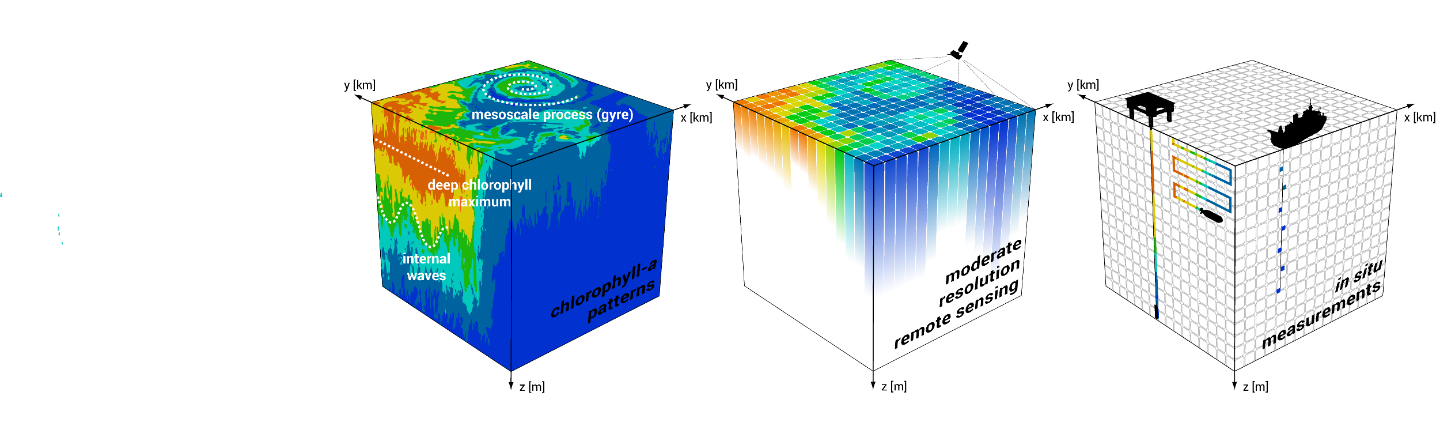 Meteolakes.ch
Meteolakes.ch
System process
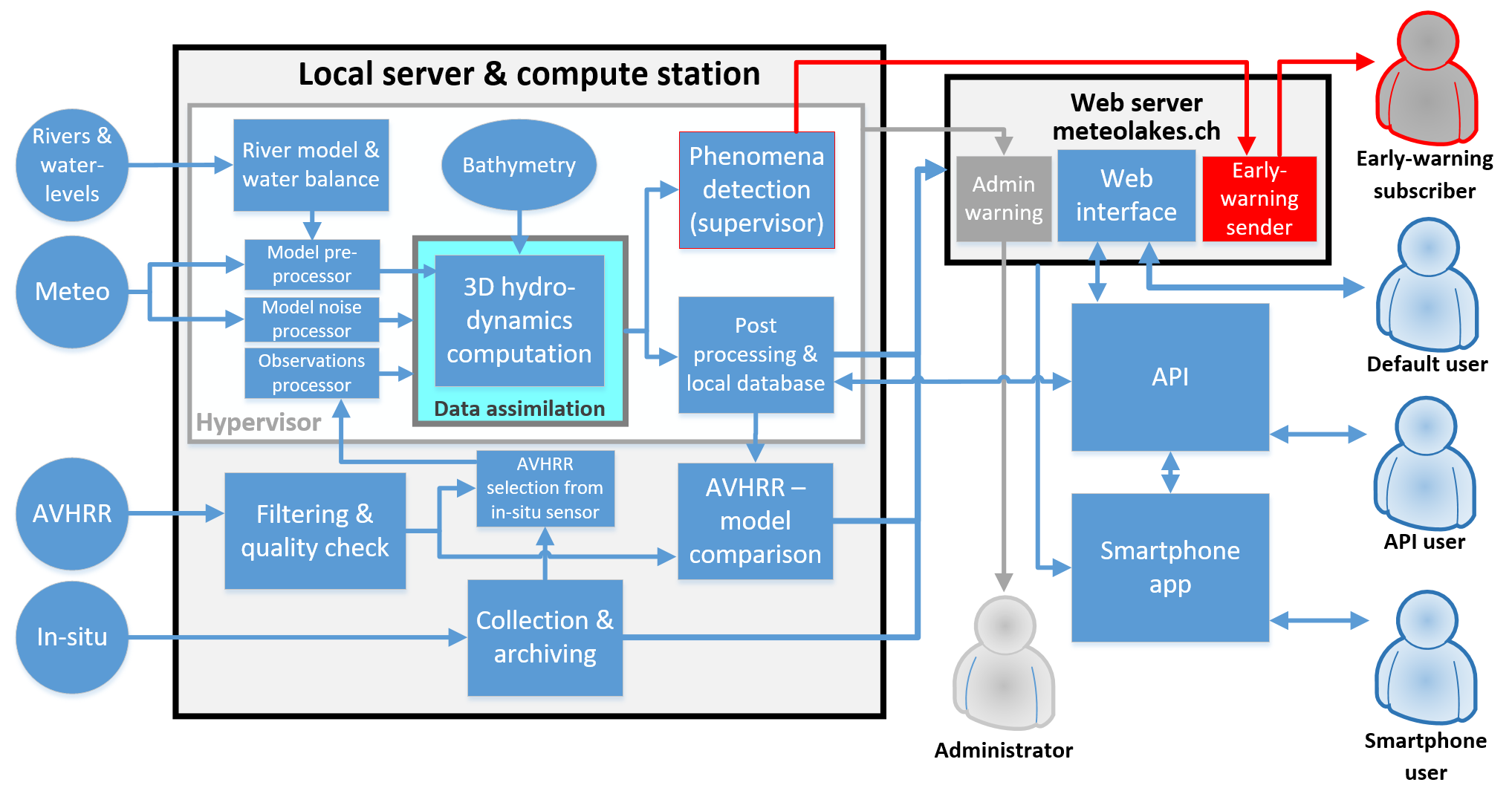 Baracchini et al. WR (accepted)
Meteolakes.ch
Data Assimilation of LSWT from Satellites with EnKF
EnKF Ensemble Kalman Filters
Observation
Obs. uncertainty
Coupling of open-source tools (Delft3D-FLOW & OpenDA) 
Ensemble Kalman Filter
20 ensembles
1 year temperature assimilation
124 AVHRR LWST images
2 stations with (bi-)monthly profiles
Run time: 1 month (on cluster)
Data: 1 TB
Analysis ensemble mean
Forecasted ensemble mean
Forecast
Forecast
ti
ti+1
ti-1
Analysis
…
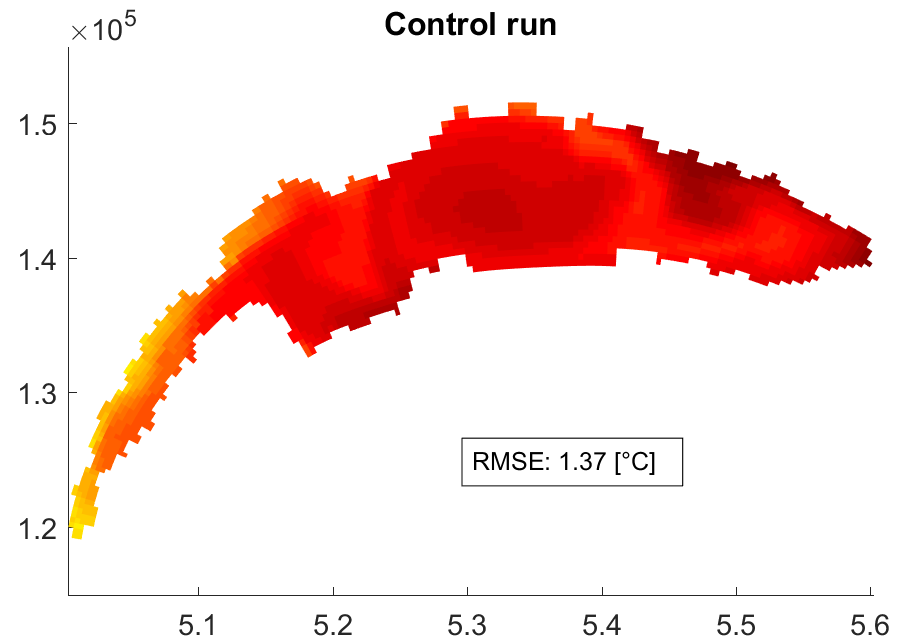 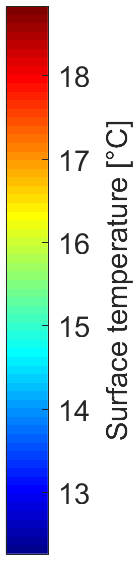 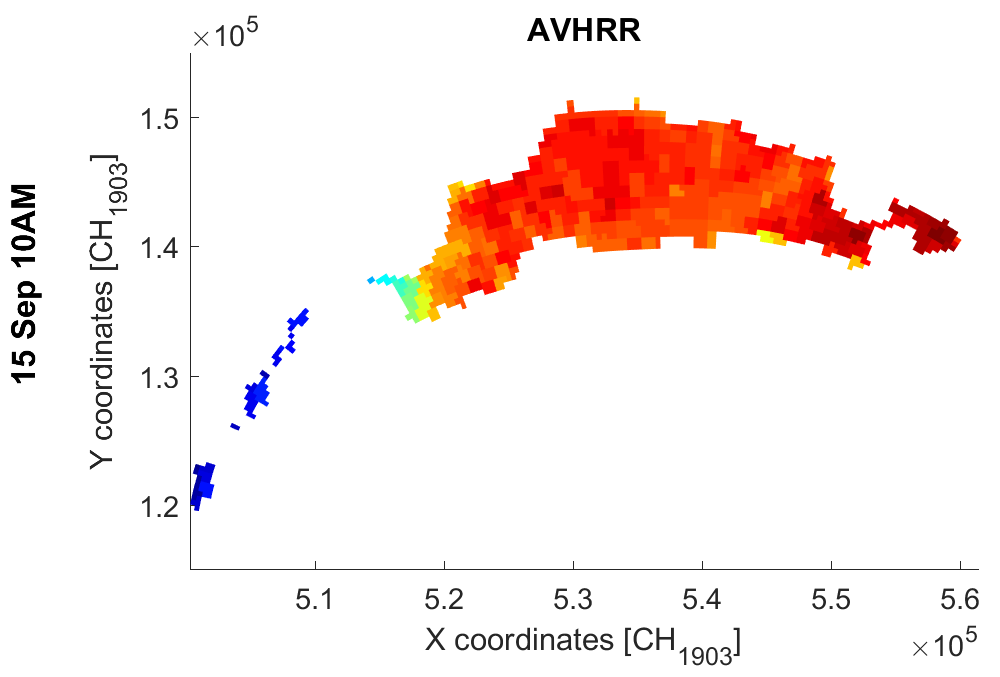 Meteolakes.ch
Data assimilation – EnKF - Satellites
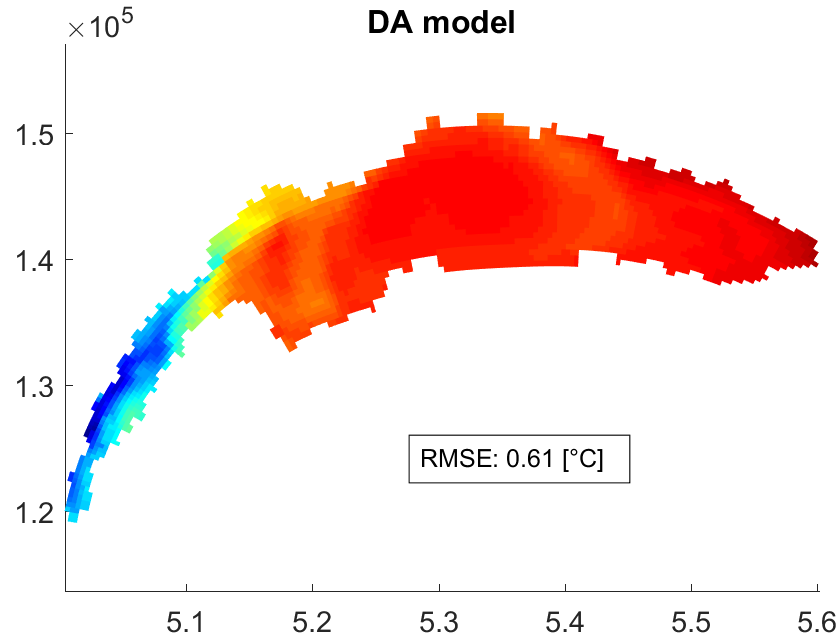 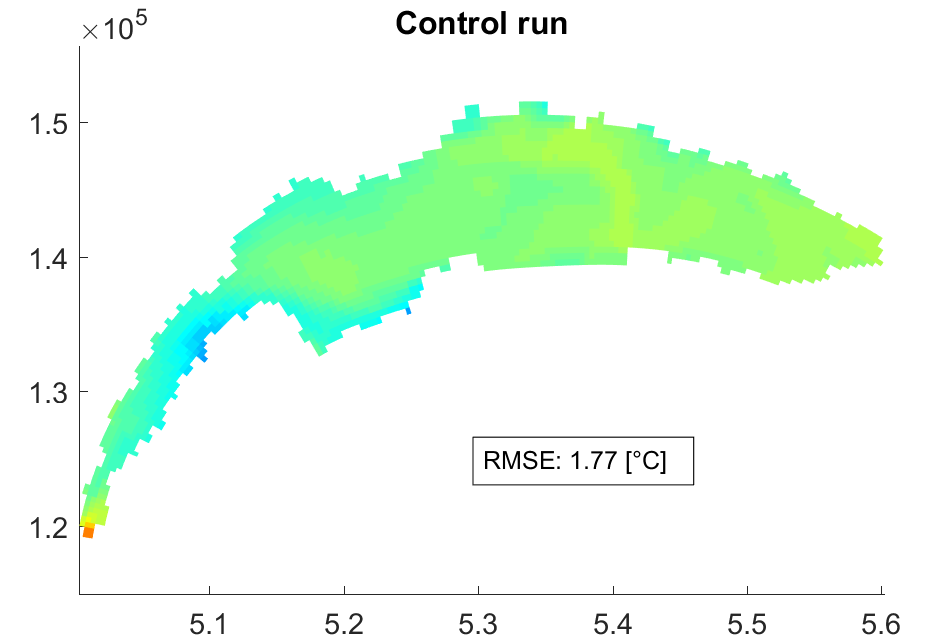 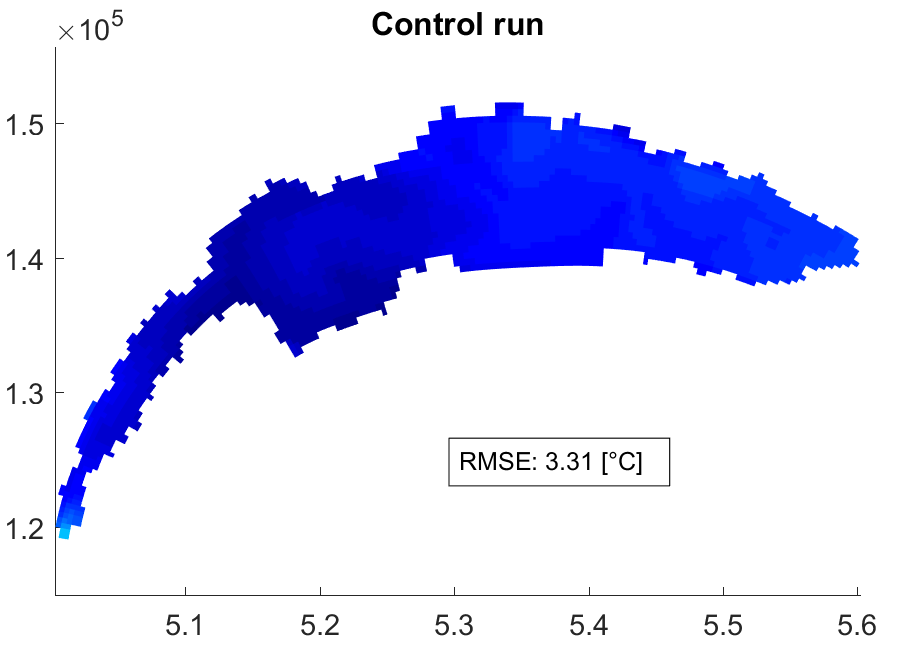 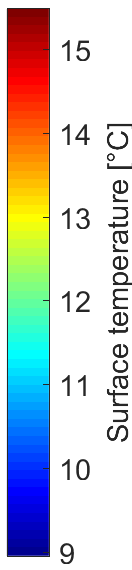 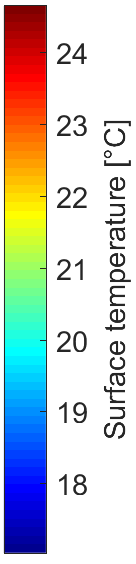 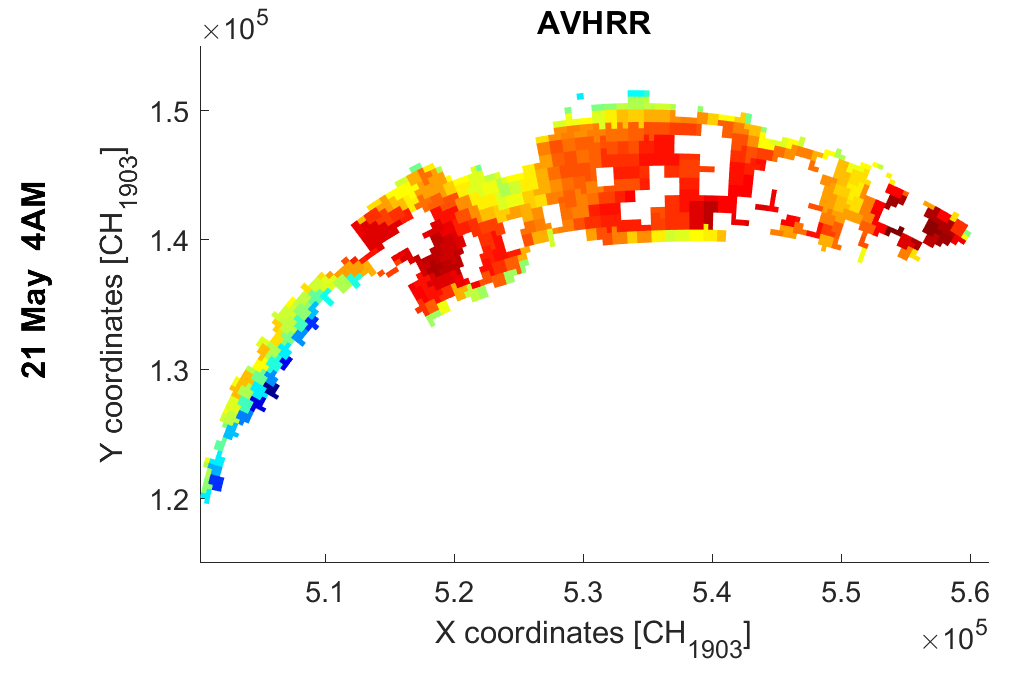 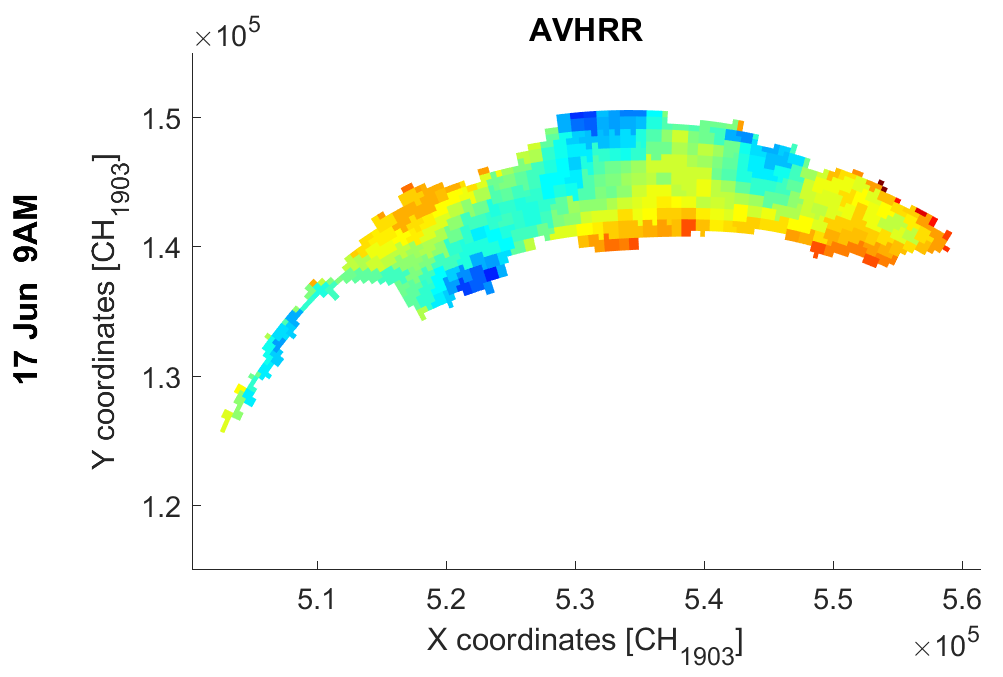 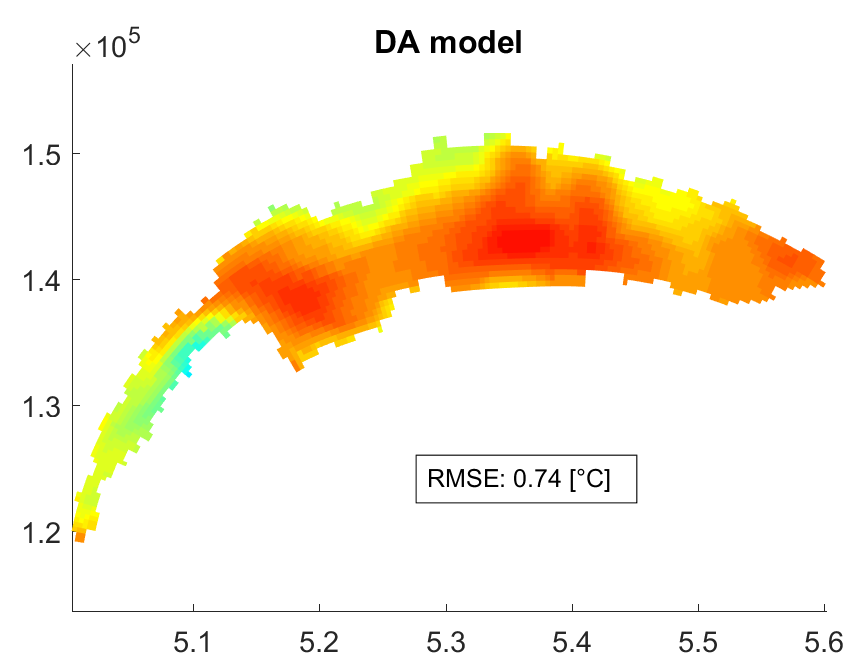 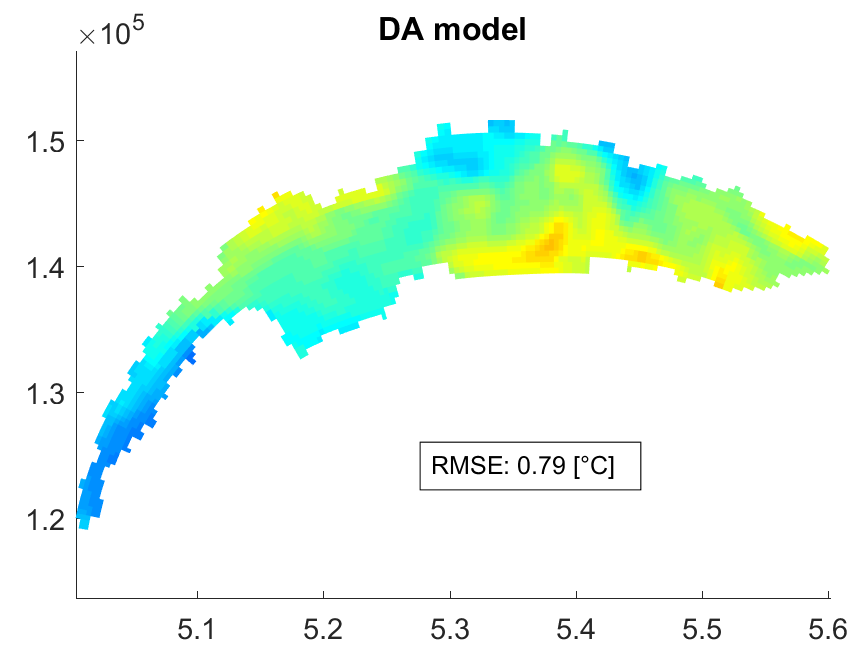 Mean Absolute Error (MAE) reduced by 54% over entire year
MAE after DA: 0.7 °C
Meteolakes.ch
Operational data assimilation system
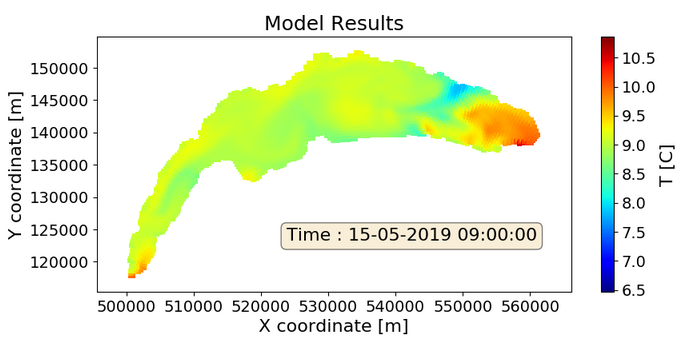 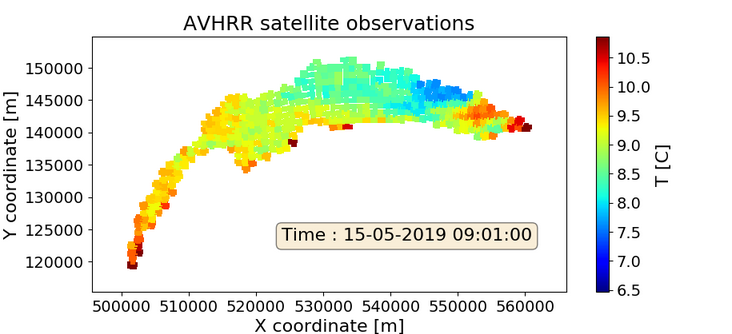 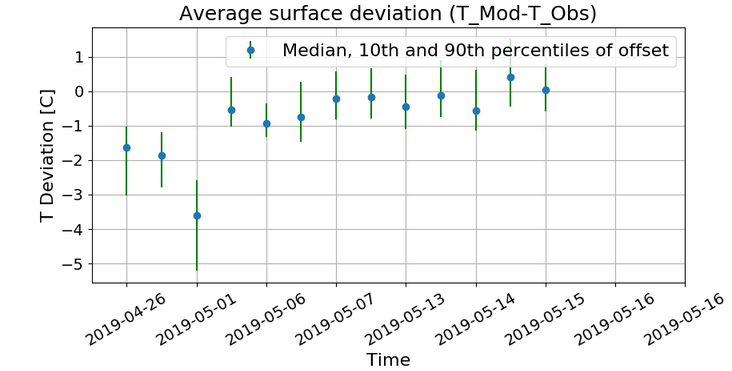 11
Online Operational Platform
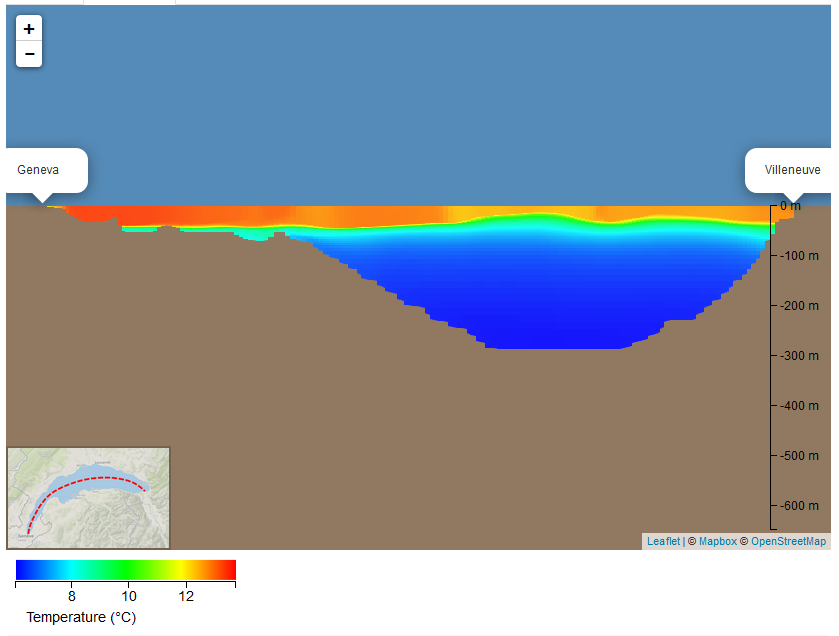 System operation:
Daily computations (hydrodynamics + water quality)
5d forecasts 
Data assimilation
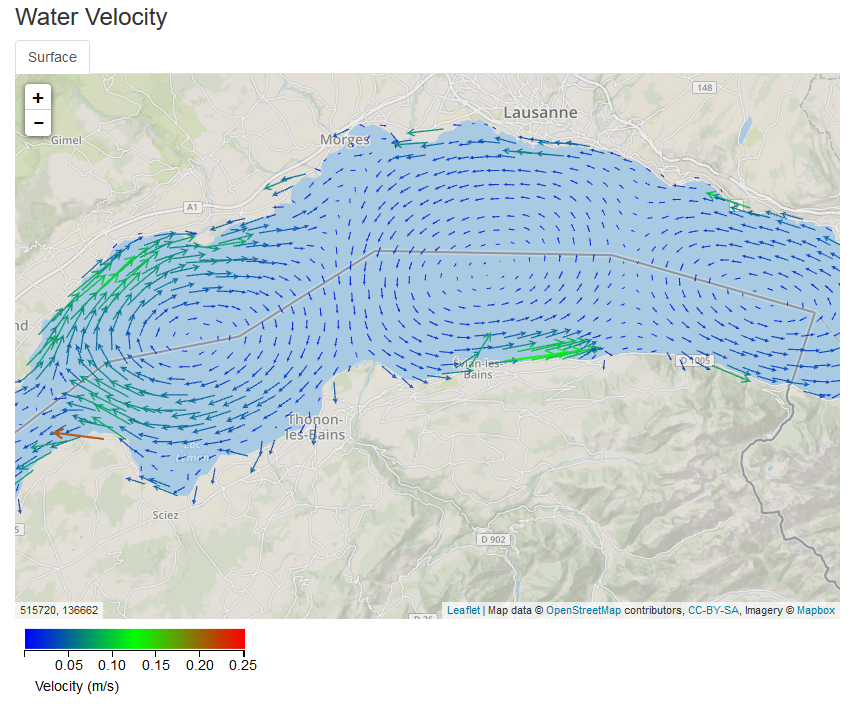 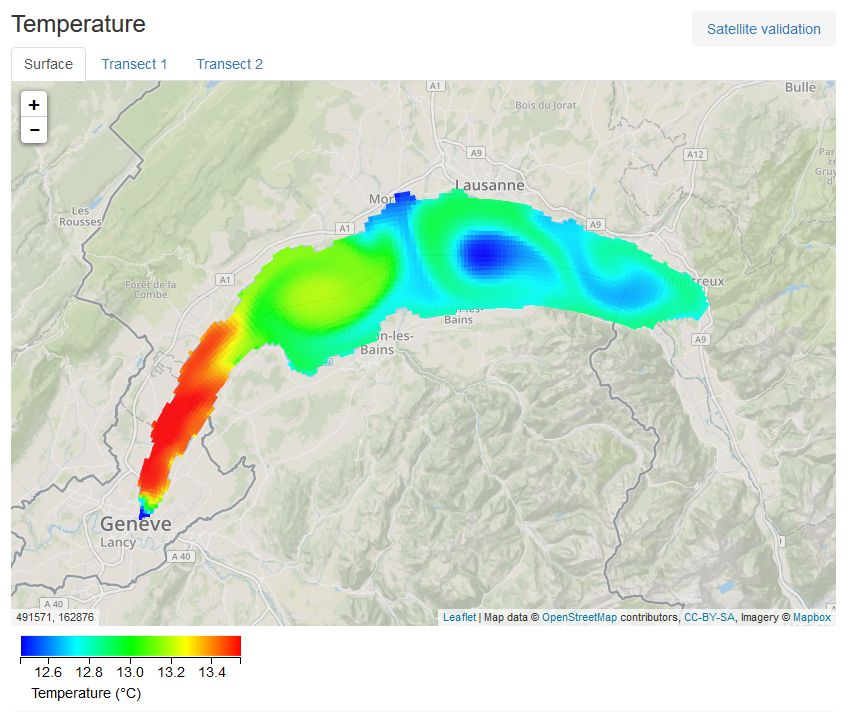 Applications:
Scientists: in-situ measurements planning, understanding 3D physical phenomenon (e.g. upwellings)
Governmental agencies: monitoring lakes at every location in space and time, following the stratification and mixing
Public awareness: 800 daily users in summer on avg., total >220 000
https://meteolakes.ch/
Baracchini et al. WR (2019).
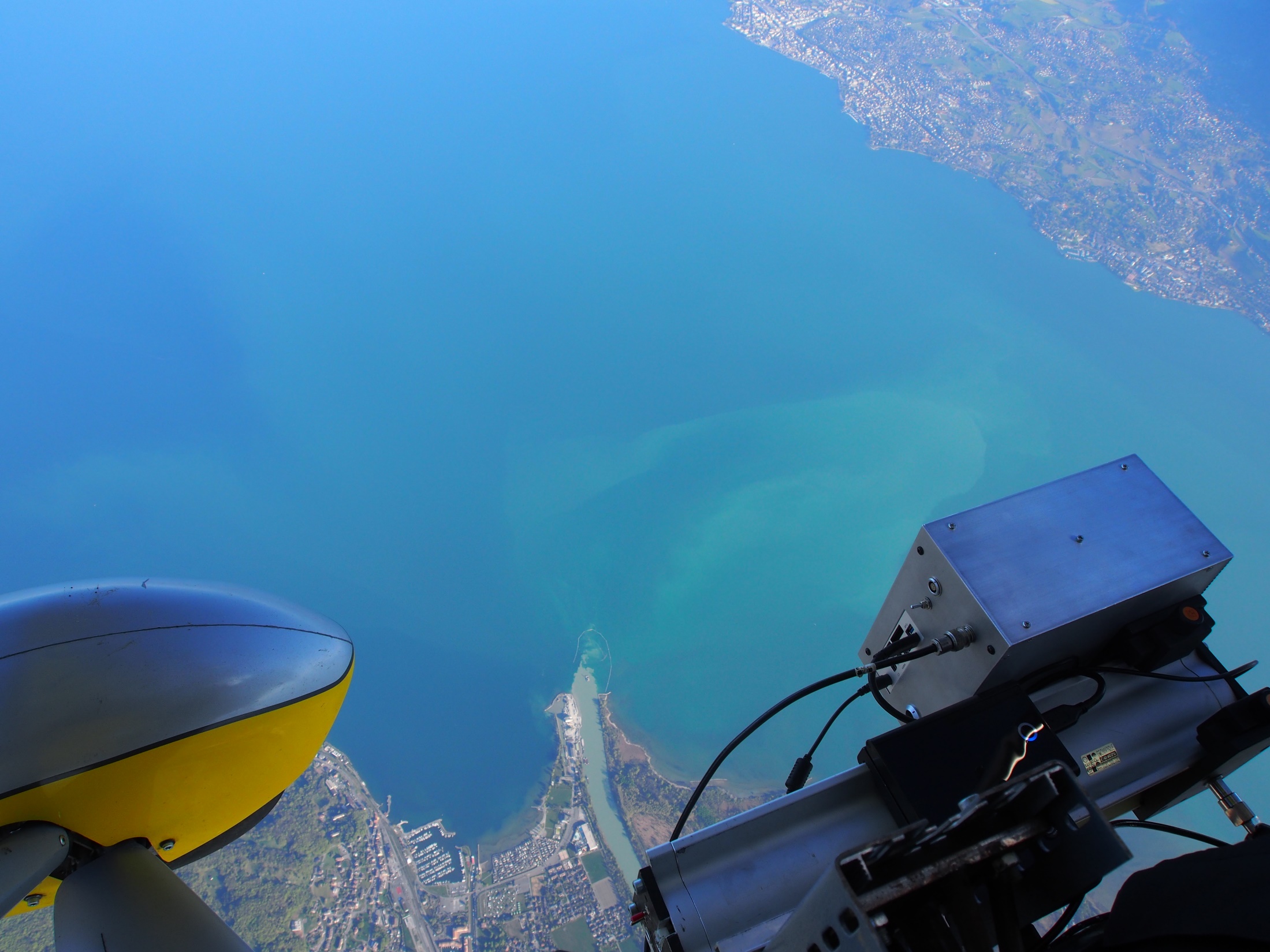 Meteolakes.ch
Main Contributors
Other Contributors
Philip Chu
Alfred Wüest
Love Vinna Raman
Stefan Wunderle
And others
Adrien Gaudard
Theo Baracchini
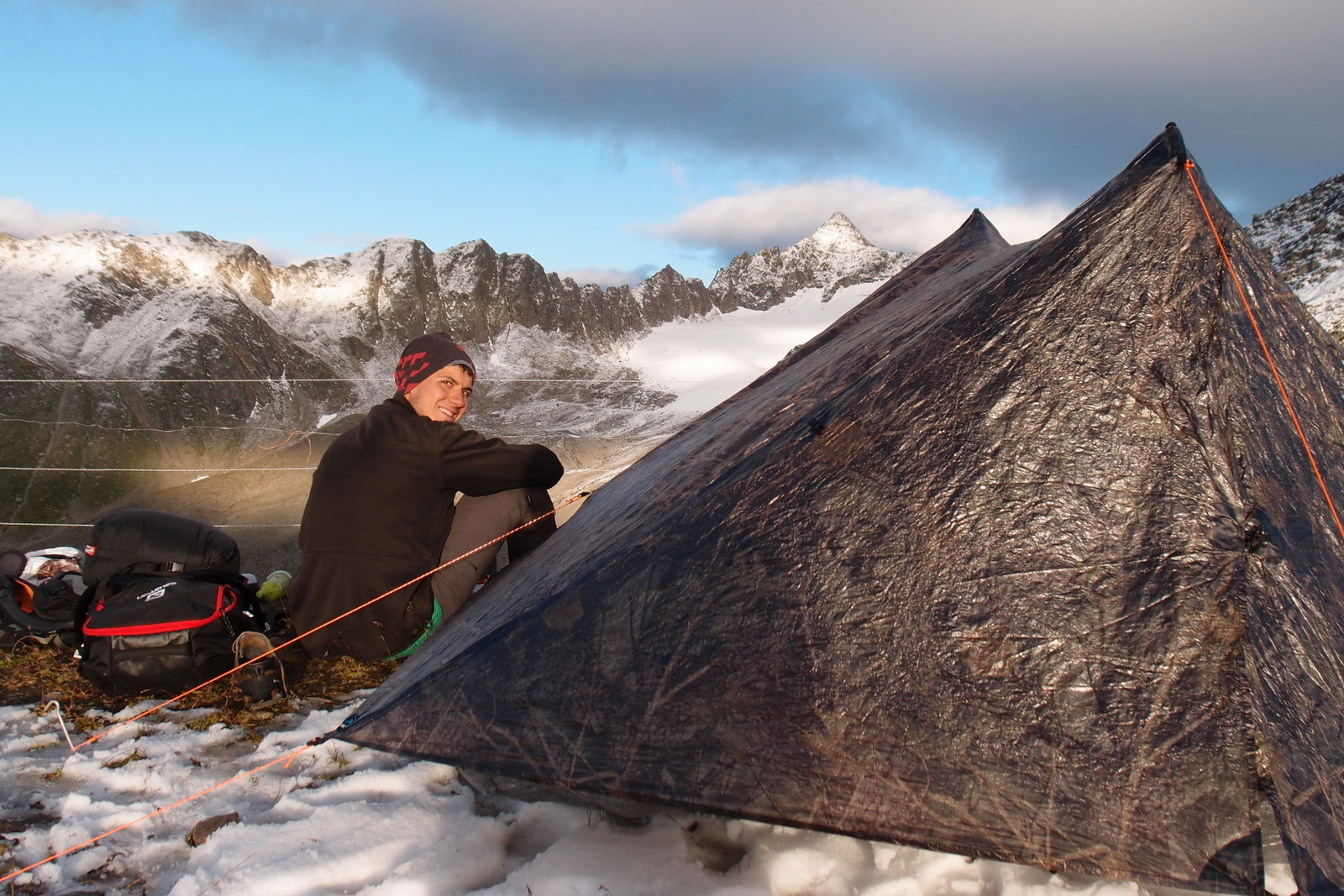 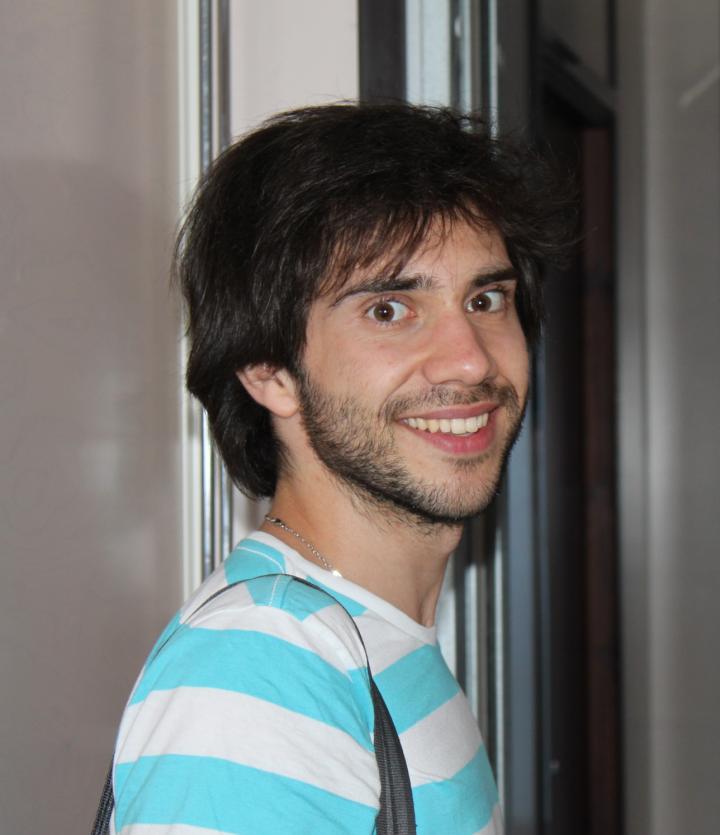 Damien Bouffard
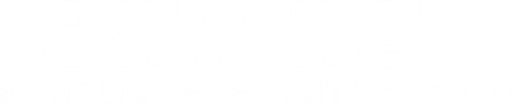 Swiss Lakes1-D Modelling
Toward a general use of high frequency data
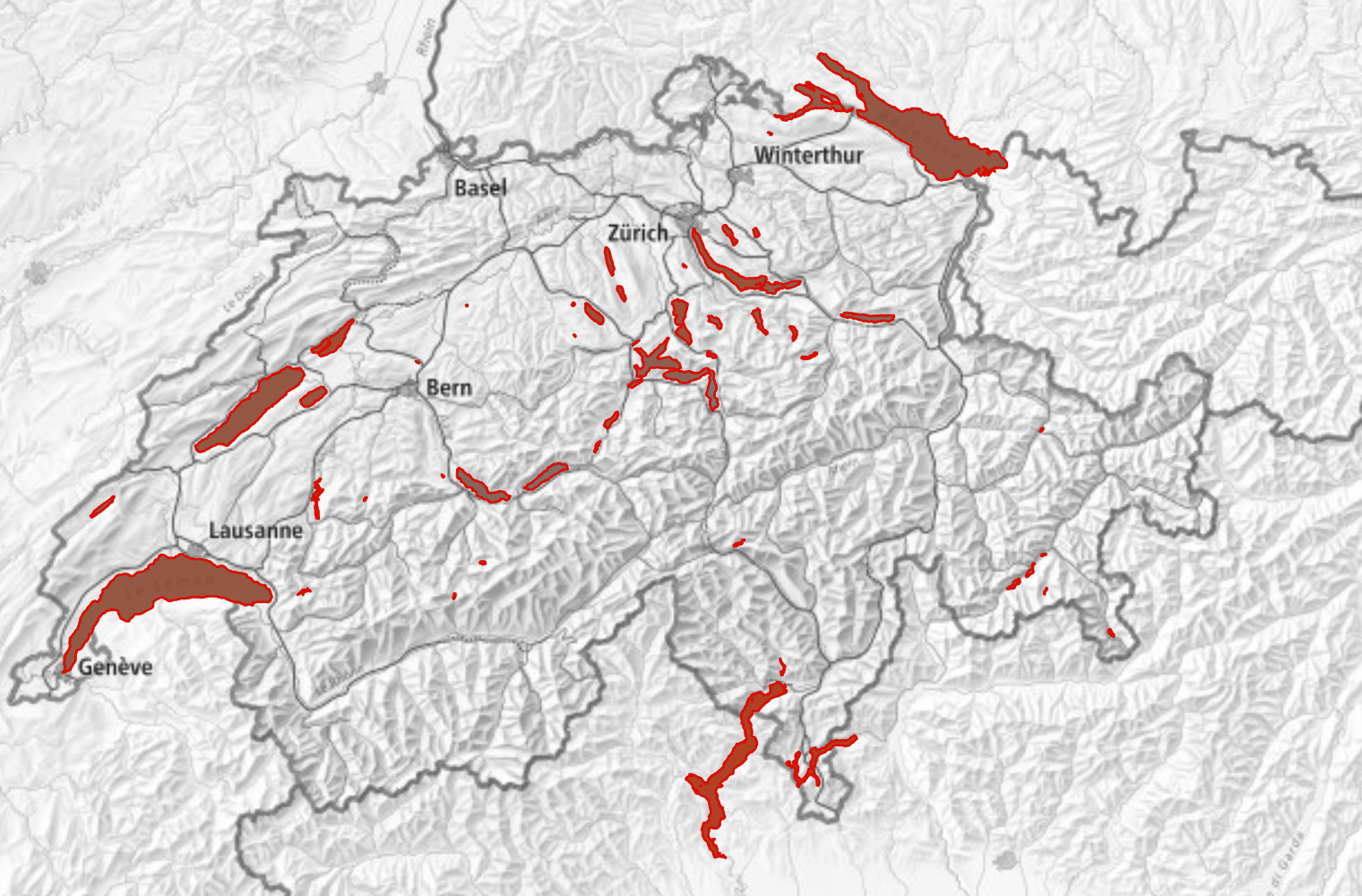 Adrien Gaudard, Eawag
https://simstrat.eawag.ch/
Gaudard et al. GMD (2019)
15
1-D Models
Swiss Lakes 1-D Modelling
Toward a general use of high frequency data
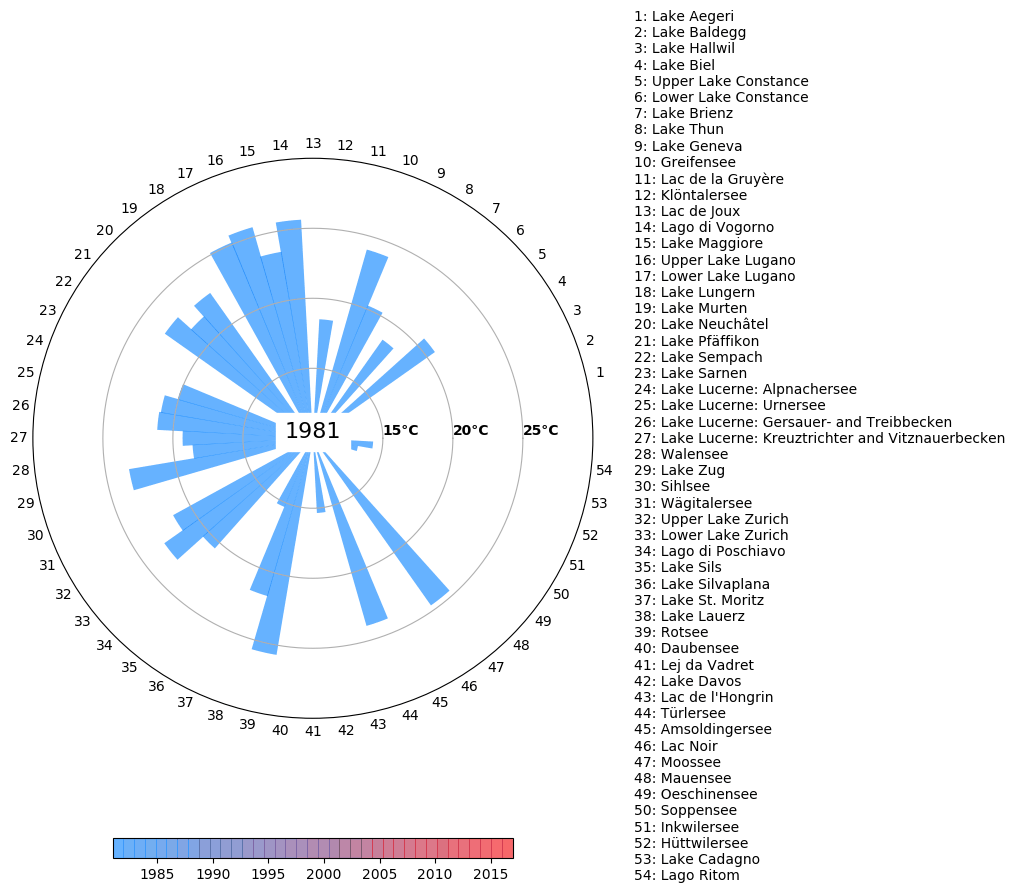 simstrat.eawag.ch